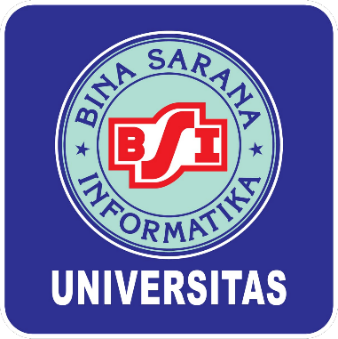 Dosen UBSI sebagai Asesor SIBKD
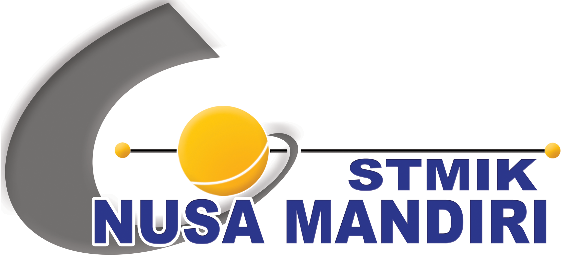 Dosen STMIK Nusa Mandiri 
sebagai Asesor SIBKD
Deadline Laporan BKD 4 September 2020